2023
8/29
【介護付きホーム】
防災・BCP訓練体験セミナー
福岡
火
令和３年度介護報酬改定により、介護付きホームの運営事業者は、BCPの策定、研修の実施、訓練の実施等が求められています。非常時でも必要な介護サービスを提供するためには、日頃からBCPに基づいた訓練が大切ですが、BCPを策定した後、訓練を通じたBCPの見直し等がおろそかになる事業者も見受けられます。本セミナーでは、図上訓練を通して、例えば自然災害発災直後、発災1日後、3日後に望まれる対応等を学び、セミナー参加者の危機対応能力がより高まるように支援します。
13:30-16:30
　受付開始13:15
【研修の狙い】
▶１．「訓練とは何か」がわかる
▶２．「BCP訓練とは何か」がわかる
▶３．訓練をするためには、どんな準備が必要かわかる
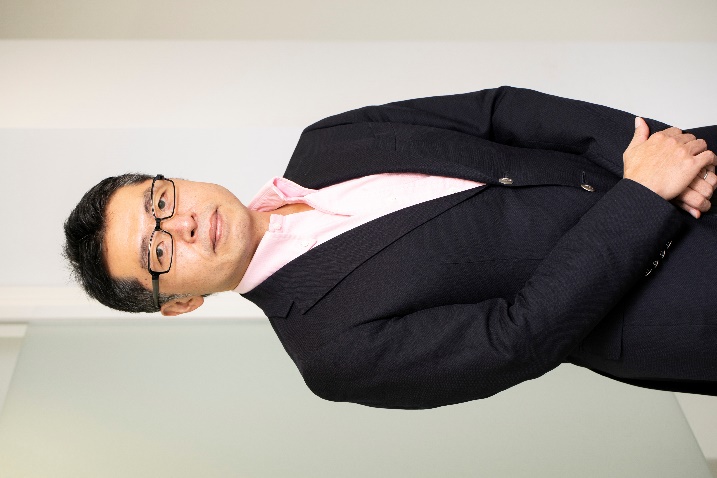 【当日プログラム】
＜講義・演習＞
▶１．訓練とは何か ～訓練の目的と主な種類～
▶２．訓練の体験　～机上（ワークショップ）訓練を体験する～
▶３．どうやって訓練の準備をするか　
　　　３‐１．文書と体制の整備
　　　３‐２．BCP訓練の特徴と体験
※マスク着用でのグループ内の意見交換がございます。身体的接触はありません。
講師：宮本 薫 氏
SOMPOリスクマネジメント㈱
医療・介護コンサルティング部上席コンサルタント
2006年　損保ジャパン・リスクマネジメント（旧社名）に入社。BCM事業部、CSR・環境事業部などでコンサルティング業務に従事。
2017年　医療・介護コンサルティング部の配属となり、現在に至る。
2020年（介ホ協）経営者セミナーにて基調講演。
2021年～（介ホ協）BCP策定研修の講師
<主な著作物>
寄稿「BCPの目的はあくまで経営の継続 災害・感染症対策とは違う」 （保健・医療・福祉サービス研究会 「Visionと戦略 2021年5月号」）
TKP博多駅前シティセンターカンファレンス５
（福岡県福岡市博多区博多駅前3-2-1　
　 日本生命博多駅前ビル8階）※オンライン開催はございません
主催
会場
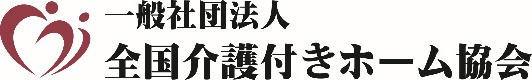 セミナー
参加費
対象
介護付きホームの運営事業者（経営企画・管理者等）
正会員：無料
非会員：１名につき 10,000円
定員
その他
先着順受付
40名
（原則）１法人につき3名まで
申込方法・諸注意
全国介護付きホーム協会ホームページ内 研修・イベントページ より申し込み　申込締切：2023年8月25日（金）
　　定員になり次第締め切りとなりますので、お早めにお申し込みください。
  　https://www.kaigotsuki-home.or.jp/schedule/2023/373
　　お申し込み後は「受付確認メール」の受信を確認ください。受信ができていない場合は、
　　申込が最後まで正しく完了していない場合がございます。
当日は「３密」を避け、社会的距離を確保して運営いたします。
ご来場の際はマスク着用をお願いいたします。マスクを着用されていない方、37.5℃以上の発熱や、風邪様の症状等のある方の入場は、お断りさせていただきます。
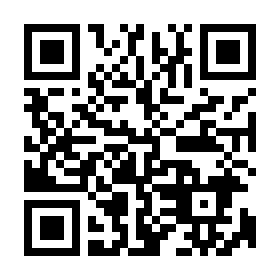 お問い合わせ　一般社団法人全国介護付きホーム協会　事務局
Tel: 03-6812-7110 　Mail: info@kaigotsuki-home.or.jp